Léčebná výživa2.část
Diabetes metillitus
Pavlína Pařízková, nutriční terapeut, FN Brno
Stravování dětí s diabetem
Jídelníček  je sestaven individuálně, nelze ho porovnávat např. s doporučením dospělých diabetiků
Nastavení stravy a stravovacího režimu souvisí s typem inzulínu, věkem dítěte, pohybem….
Pracujeme s výměnnými jednotkami, které určuje lékař a může je různě upravovat v průběhu léčby
Rozdělení denních dávek
3 hlavní jídla od sebe vzdáleny minimálně 4h a maximálně 7h
Svačiny 2-3 h po hlavním jídle

1 výměnná jednotka =10 g sacharidů  obsažených v určitém množství potraviny nebo pokrmu.
Rozdělení potravin
1.potraviny , které neobsahují  žádné sacharidy:
     maso, drůbež, ryby, vejce, kvalitní uzeniny s   
     vysokým obsahem masa, sýry, tuky…
     Zařazujeme je v obvyklém množství a 
     nepočítáme je výměnnými jednotkami
Rozdělení potravin
2. Potraviny, které obsahují minimální množství sacharidů: 

zeleninu zařazujeme neomezeně s výjimkou kukuřice, zeleného hrášku, mrkve a červené řepy ( počítáme)
Rozdělení potravin
3. potraviny , které obsahují sacharidy: všechny ostatní potraviny, které nejsou uvedeny ve skupinách předcházejících 1. a 2.
Množství musí být započítáno pomocí výměnných jednotek.
Pro zjednodušení :a) MLÉČNÉ
                                     b) ŠKROBOVÉ   
                                     c) OVOCNÉ
Záznam výměnných jednotek
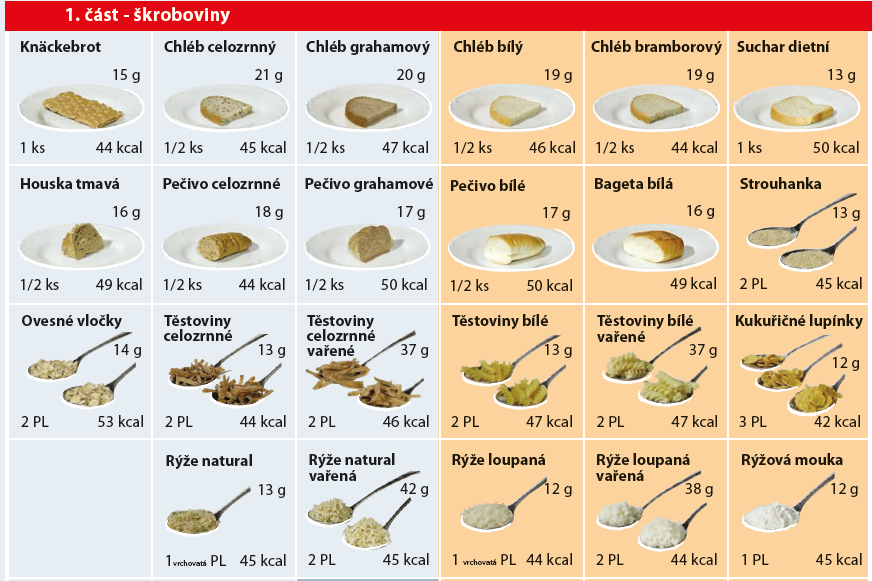 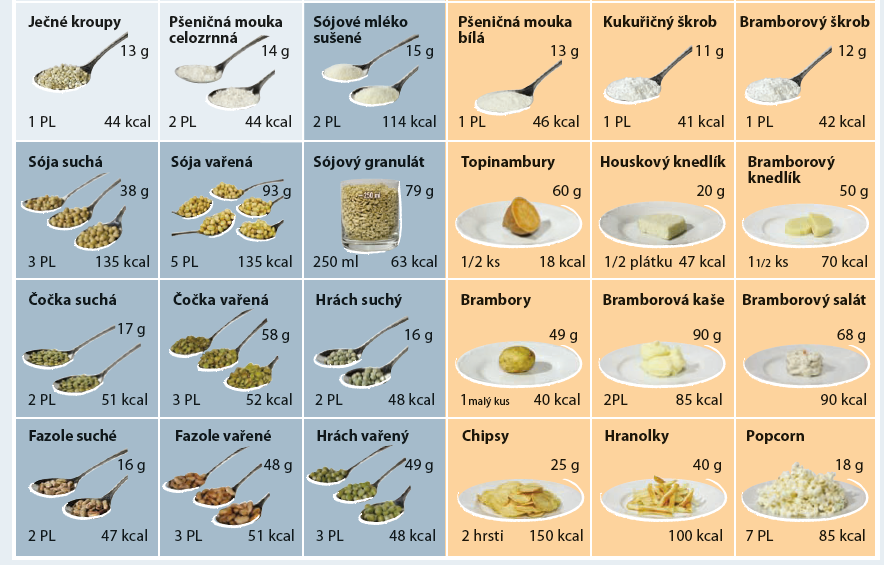 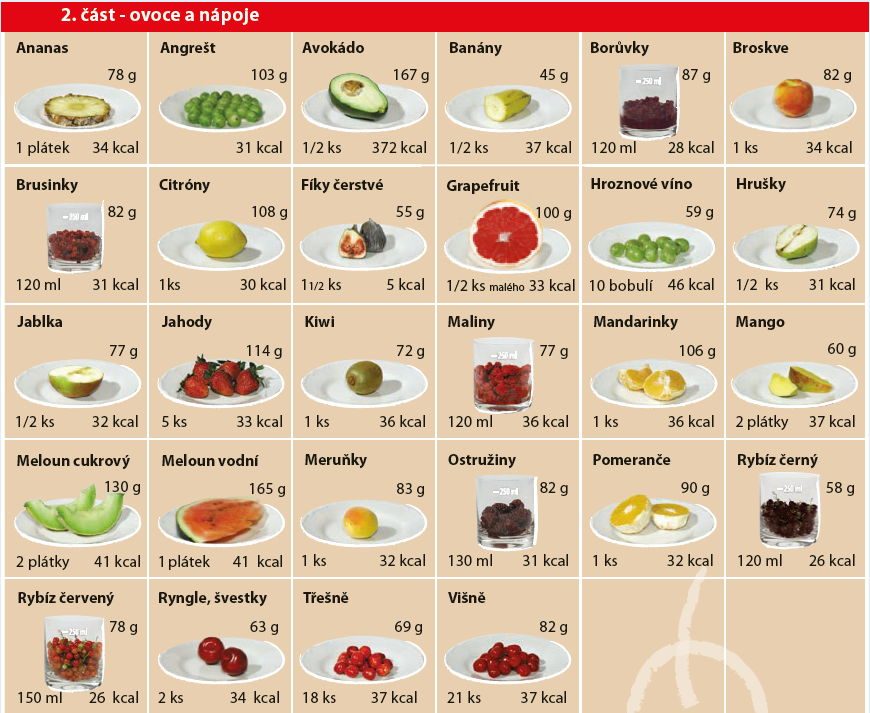 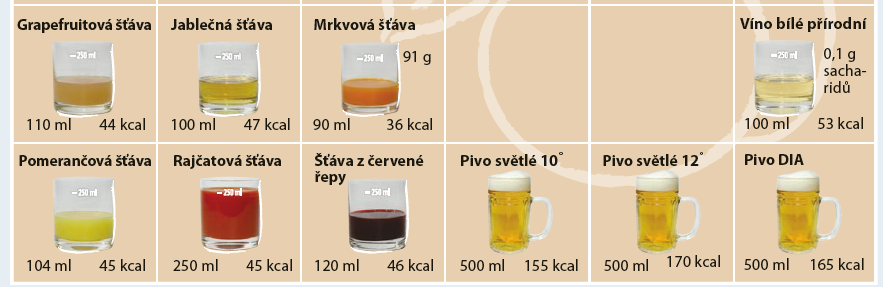 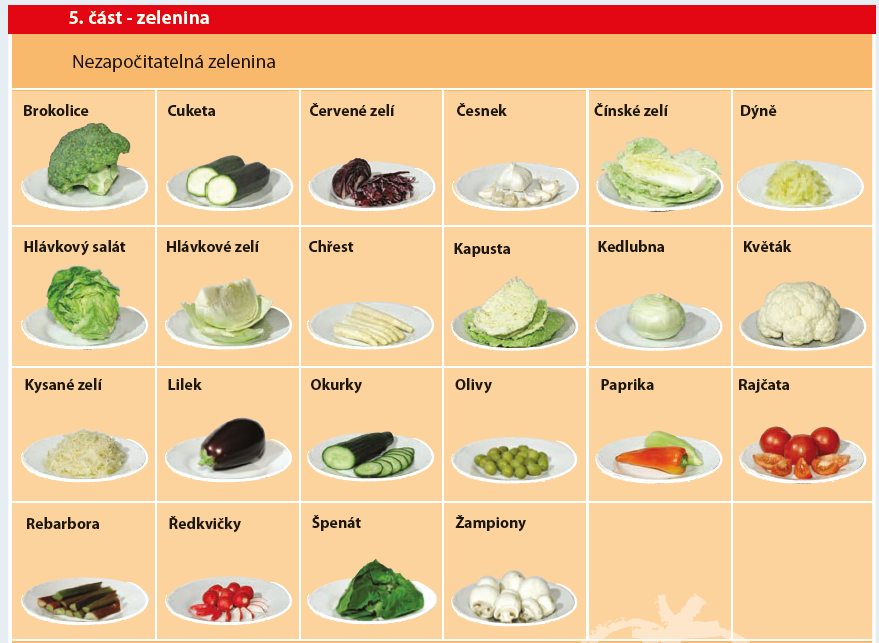 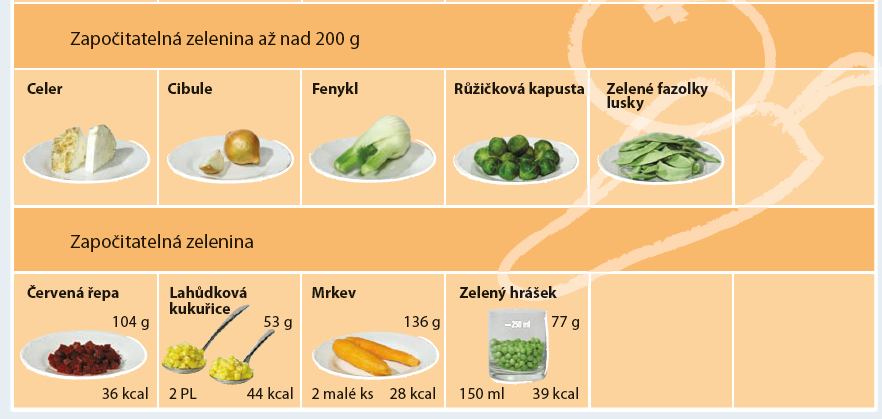 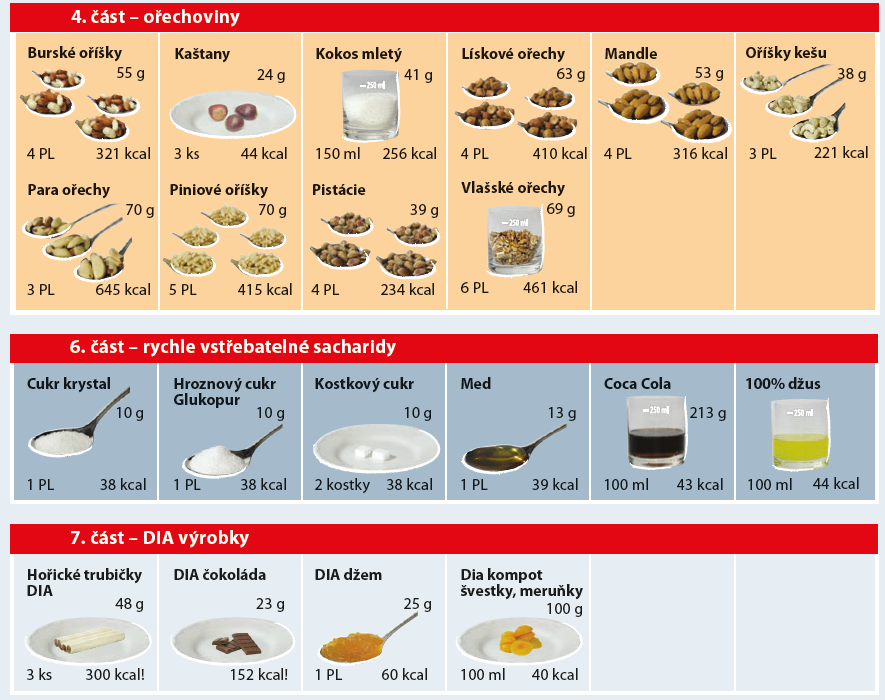 Nutriční postup u diabetika s renální insuficiencí
Úprava dietního režimu dle renální funkce, sestavení jídelníčku dle ordinace diabetologa, nefrologa

Kompenzace diabetu

Zohledňujeme množství draslíku, fosforu, sodíku, cholesterolu…
Nutriční postup u diabetika s renální insuficiencí
Dieta  diabetická s omezením  bílkovin 9/6
8140 kJ
250 g  sacharidů
80 g tuků
50 g bílkovin
Řídíme se rámcovým jídelníčkem, lze sestavit
    individuální dietu na vyžádání lékaře
Nutriční postup u diabetika s renální insuficiencí
Omezení draslíku- zdroje: 
    sušené ovoce/ meruňky/ meruňky, broskve,  
    brambory, banány, luštěniny, zelenina, ovoce
Jak  snížíme ?
   
Krájíme na menší kousky, luhujeme, vodu slíváme a vaříme ve velkém množství vody
Nutriční postup u diabetika s renální insuficiencí
Omezení soli a slaných výrobků

Omezení fosforu –zdroje:
        tavené sýry a tvrdé sýry, mléčné výrobky,
        oříšky, kakao, luštěniny, ovesné vločky, 
        coca-cola, instantní potraviny a nápoje,
        játra, paštiky, uzeniny, uzené maso…
Nutriční  postupy u pacientů s DM-specifické typy
1. DM na podkladě cystické fibrózy

2. DM  při celiakii

3. DM na podkladě pankreatitidy

4. a jiné např. kortikoterapie
DM na podkladě cystické fibrózy
CFRD –cystic fibrosis related diabetes
               -pacienti  mají horší stav výživy a těžší 
                postižení plic

Nesmí být restrikce energie!!!!!
DM na podkladě cystické fibrózy
Energie v průměru 120- 150% obvyklého denního doporučeného množství, 
    individuálně až  200%
 Bílkoviny 120-150% RDA( doporučených denních dávek)
Tuky všechny druhy – neomezujeme!
     + podávají se pankreatické enzymy
DM na podkladě cystické fibrózy
Sacharidy-   u pacientů s CF  se velmi dobře vstřebávají! 
Restrikce  je tedy absolutně nevhodná!
      - ztráta hmotnosti, celkové zhoršení!
dovoleny i volné cukry,
    menší množství během dne 
Jediné omezení- sladké nápoje ve větším množství
DM na podkladě cystické fibrózy
Vláknina- vyšší podíl je nežádoucí
                   - zvyšuje pocit nasycení, 
                   - sníží se  množství snězeného jídla 

         

Ztráta hmotnosti , poruchy trávení
DM na podkladě cystické fibrózy
Závěr
pravidelná strava 6x denně
upřednostňujeme složené sacharidy 
pestrá strava
dostatek vitamínů a minerálních látek 
pitný režim
Individuální přístup dle nastavení inzulinoterapie!
DM na podkladě celiakie
Rámcový jídelníček dle doporučené dávky sacharidů na den , obvykle 250g -300g  S /den
Jídelníček sestavujeme a řídíme se pravidly diabetických diet –zopakujeme!
Vyloučení lepku !  
Nutné sledovat složení výrobku-etikety!
DM na podkladě celiakie
Zcela vyloučíme:

      potraviny z pšenice, žita, ječmene, ovsa 
      a veškeré výrobky a nápoje, které jmenované 
      obiloviny obsahují nebo z nich byly vyrobené.
Něco vtipného…doplnit 
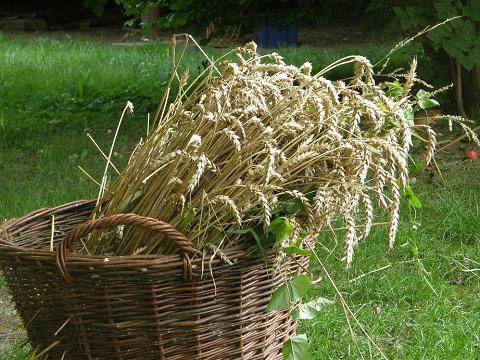 DM na podkladě celiakie
Potraviny, u kterých je nutné sledovat složení:
   kupované majonézy, 
   tatarské a  sojové  omáčky, 
   polévky v sáčku, polotovary, 
   hotové  pokrmy, konzervy, bujóny,
   kupované paštiky,
   pomazánky, rybí konzervy,
DM na podkladě celiakie
pozor na šunku- kontrolovat etiketu(lepek jako  
                                  stabilizátor)
Náhražky masa-  Seitan, Robi, Klaso…  
Kávovinové směsi, káva z melty
Sušená smetana, šlehačka ve spreji
Jogurty, tvarohy, pudinky …číst etikety
DM na podkladě celiakie -úskalí
Vhodné pacienta seznámit s glykemickým indexem
Kukuřice má vyšší GI
Pohanka střední  GI

Zaměřit se na bílkoviny ( blp pečivo  a některé  výrobky mají nižší obsah bílkovin)
DM na podkladě celiakie
Přílohy  ……………………………....za 35 g sacharidů
     vařené brambory ……………………200 g
     bramborová kaše…………………….230 g
     BLP těstoviny před úpravou……...50 g 
     vařená rýže……………………………..120 g
     BLP knedlík………………………………100 g
     bramborový knedlík………………..120 g
     jáhly, pohanka před úpravou……..60 g
DM na podkladě celiakie
DM na podkladě pankreatitidy
Enterální výživa cestou NJS 
        (za Vaterovu papilu ):

           diabetické přípravky- Diben, Nutricomp D, 
           Glucerna Select, Novasource Diabet Plus, 
           Nutrison Diason
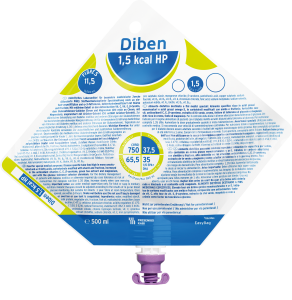 DM na podkladě pankreatitidyNutriční postup při rozjídání po EV
Enterální výživa v plné dávce

Pacienta postupně zatěžujeme stravou

Monitorujeme příjem stravy

Propočítáváme  skutečný příjem sacharidů, energie + kalkulujeme s množstvím energie a sacharidů v enterální výživě
DM na podkladě pankreatitidyNutriční postup při rozjídání po EV
Porovnáme s nastavenou potřebou Kj, B, S, T 

Sledujeme  glykemický profil, hodnoty albuminu, prealbuminu, amyláz, JT,… hmotnost pacienta ve vývoji…

Postupně snižujeme  dávku enterální výživy o 250-500 ml denně, lze upravovat individuálně
DM na podkladě pankreatitidyNutriční postup při rozjídání po EV
Rozpis pankreatické diety u diabetika
   1.den pankreatická dieta:

    snídaně- čaj, 2 starší rohlíky
    oběd- rýžový odvar, 1 rohlík
    svačina- čaj, 1 rohlík
    večeře- rýžový odvar, 1 rohlík
DM na podkladě pankreatitidyNutriční postup při rozjídání po EV
2.den-nutná dieta 14- nutriční indiv. plán
    Snídaně-  čaj,2 ks starší rohlík

    Oběd- rýžový odvar s mrkvovou
                šťávou, bramborová kaše (bez mléka)

     Svačina- čaj, rohlík

     Večeře- krupičná kaše (bez cukru a bez mléka)
DM na podkladě pankreatitidyNutriční postup při rozjídání po EV
3.den pokračuje dieta 14
    Snídaně- čaj, 2 rohlíky
     Oběd- polévka bramborová lisovaná, rýžová
                 kaše( mléko+ voda), bez cukru,
                 jablkový kompot dia
      Svačina- čaj, rohlík 
      Večeře- citronová omáčka, lisované
                    brambory
DM na podkladě pankreatitidyNutriční postup při rozjídání po EV
4.den- dieta 9/4S s přísným omezením tuku

Při plném přijmu již enterální výživa  nepodávána, enterální sonda vytažena 
 
5.den- dieta  9S
Při nedostatečném příjmu stravy u malnutričního pacienta, lze ordinovat sipping
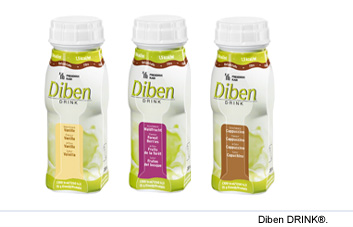